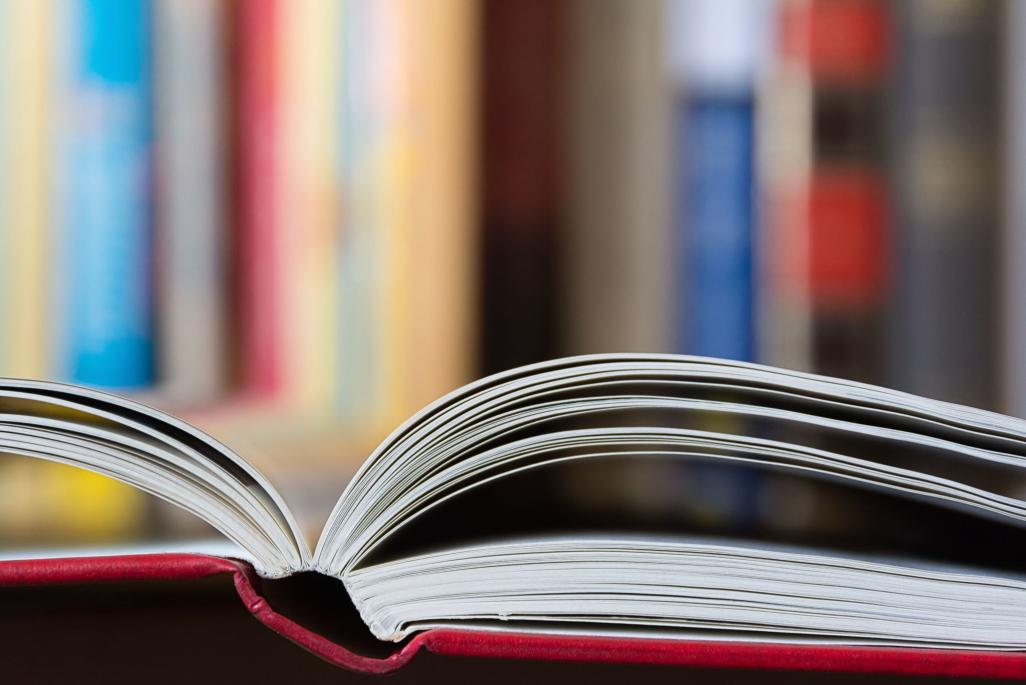 Lectura comprensiva de textos no literarios
Profesora Graciela Peña Neira
Programa de Integración Escolar
4° básico 2021
Objetivo de Aprendizaje
OA6: Leer independientemente y comprender textos no literarios (cartas, biografías, relatos históricos, instrucciones, libros y artículos informativos, noticias, etc.) para ampliar su conocimiento del mundo y formarse una opinión, extrayendo información explícita e implícita.
TIPOS DE TEXTOS
NO LITERARIOS
LITERARIOS
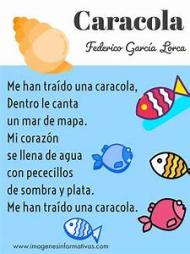 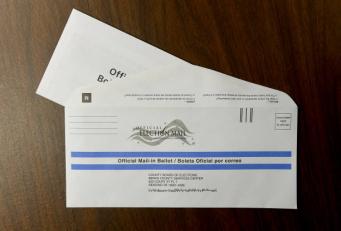 REALIDAD
FANTASÍA
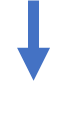 ENTRETENER
INFORMAR
Recordemos
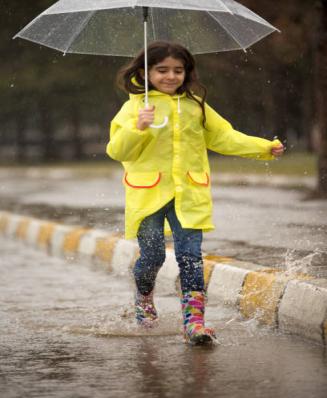 Los textos NO literarios como, por ejemplo, la carta, el artículo informativo o la noticia, tienen como propósito entregar información y todo lo que aparece en ellos es real.
Encontraremos información que aparece textual, es decir, explícita. 
Y también, información implícita, que es aquella que se refiere a todo eso que se entiende que está incluido, pero sin ser expresado de forma directa. Por ejemplo: “está usando paraguas”
ANTES DE LEER: ¿DE QUÉ SE TRATARÁ?ESTRATEGIA: INFERIR A PARTIR DEL TÍTULO“PISTAS”
¿Qué conoces sobre el pueblo mapuche?
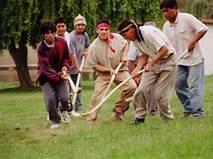 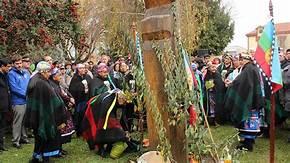 PUEBLO MAPUCHE
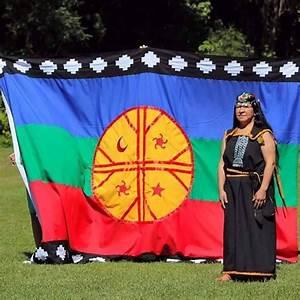 El juego del palín 
El palín es un deporte ancestral mapuche. Se jugaba con una bola llamada “palí” y un bastón de madera llamado “weño”. Dos equipos se colocaban en filas enfrentadas a lo largo de la cancha, cada jugador frente a su  kon o rival personal.
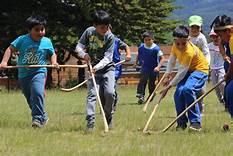 Palabras que significan lo mismo
ANCESTRAL
de origen antiguo
Comienza el juego
El juego se iniciaba sacando el pali del hoyo del centro de la cancha. Los jugadores participaban con los pies descalzos y se anotaba un punto cuando la bola sobrepasaba la línea de fondo contraria, llamada tripalwe, luego se volvía a sacar desde el centro. Obtenía la victoria el equipo que marcara cuatro puntos seguidos. Los partidos podían ser muy largos y durar tres y hasta cuatro días.
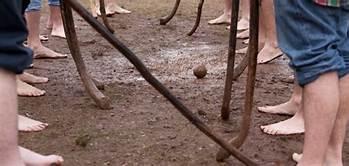 Palabras que significan lo mismo
DESCALZOS
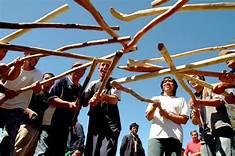 Un juego prohibido
Las autoridades españolas prohibieron este juego, ya que se generaban algunos accidentes, sin embargo, el juego nunca se abandonó.  En esa época, el juego era rudo, requería preparación física y estaba acompañado por cantos y rituales. 
Palín, deporte nacional
El 24 de junio de 2004, el gobierno chileno lo reconoció como deporte nacional, hoy existen en Chile más de cien clubes para su práctica.
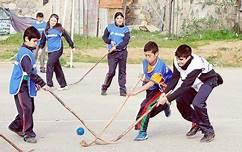 Palabras que significan lo mismo
RUDO
APRENDAMOS UNA ESTRATEGIA: RESPONDER PREGUNTAS CLAVES
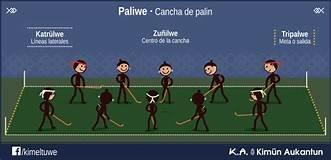 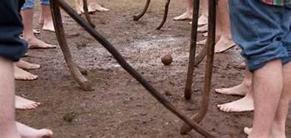 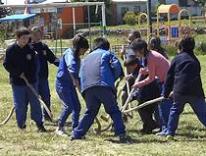 APRENDAMOS UNA ESTRATEGIA: RESPONDER PREGUNTAS CLAVES
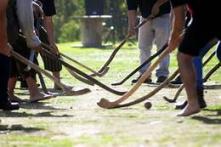 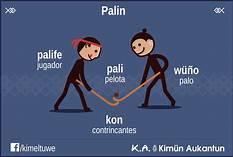 1-.¿Te gustó el texto?
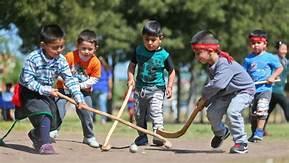 2-. ¿Qué aprendiste con este texto?
¡BUEN TRABAJO!
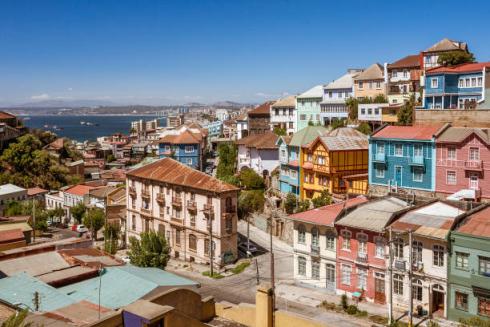 4° básico 2021
Profesora Graciela Peña 
Programa de Integración Escolar 
Colegio Joaquín Edwards Bello